Washington Grove Connector 
&
Crabbs Branch Way Extension
Public Meeting #1
February 13, 2020
1
Outline
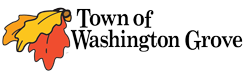 Study Overview
Washington Grove Connector
Crabbs Branch Way Extension
Q&A
Contact Information
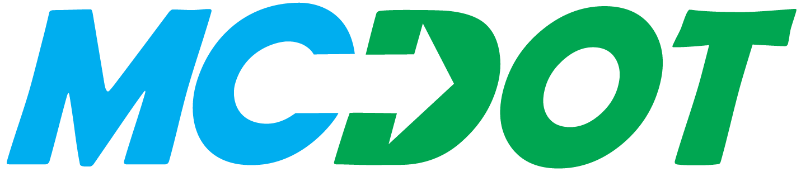 2
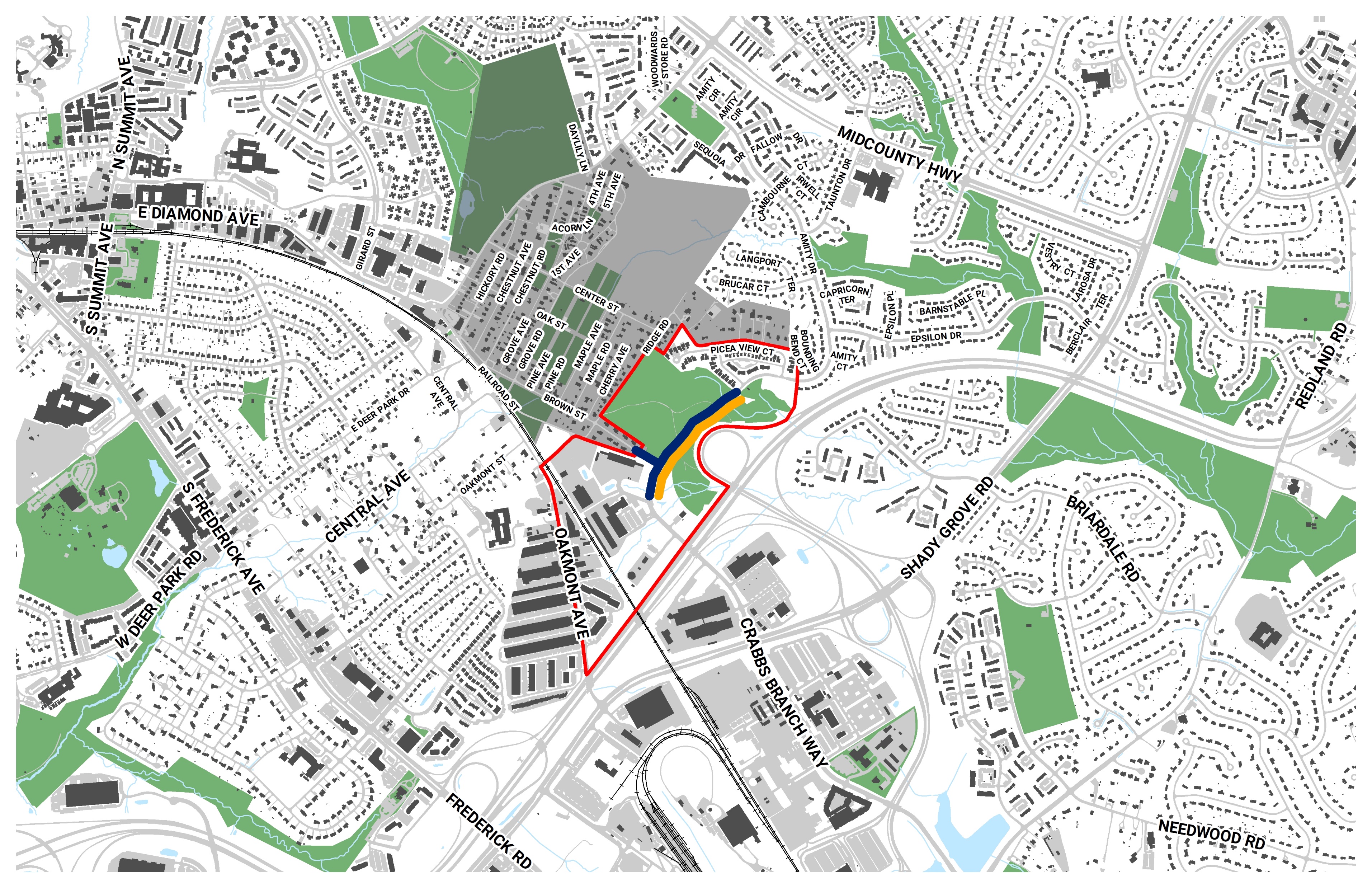 Washington Grove Connector Path
Bikeway Program minor (P507596)
Funded for Planning, Design & Construction
FY20 - FY24
Crabbs Branch Way to Amity Dr Extension
Facility Planning Transportation (P509337)
Funded for Planning only
Not funded for Design or Construction 
FY20 – FY21
Project Overview
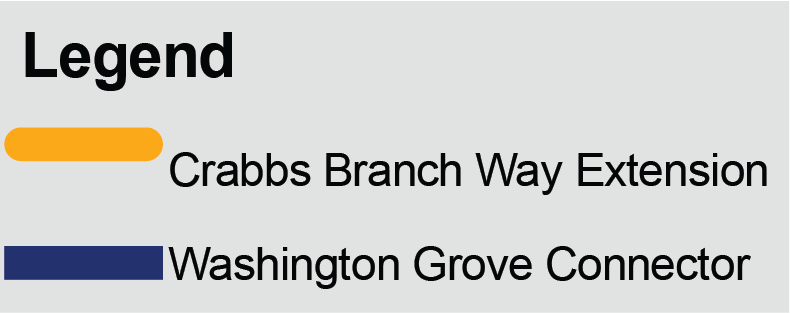 3
Project Schedule
We Are Here
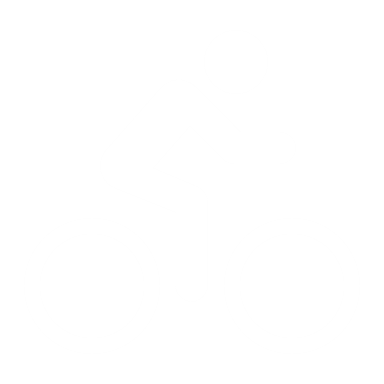 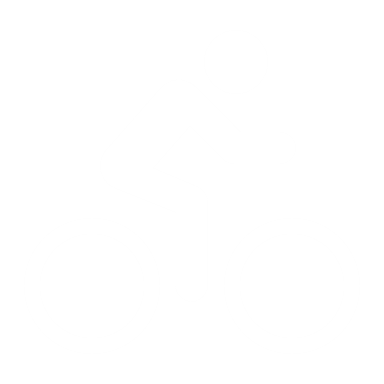 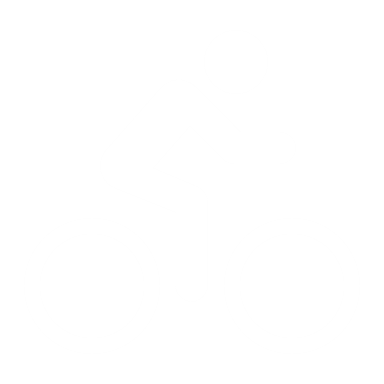 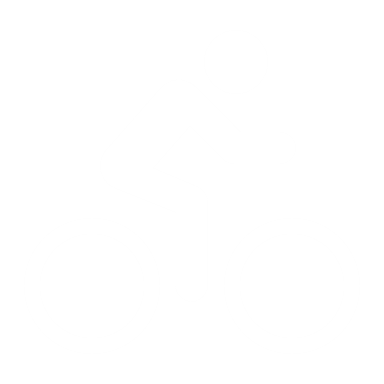 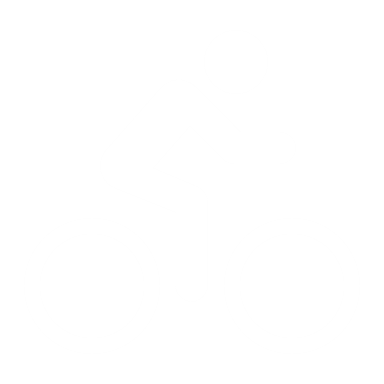 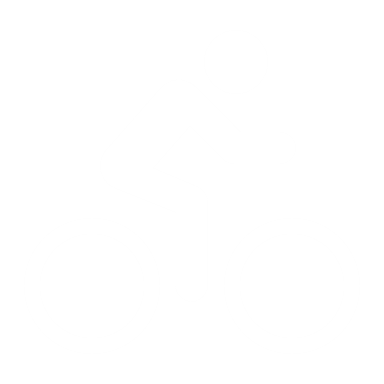 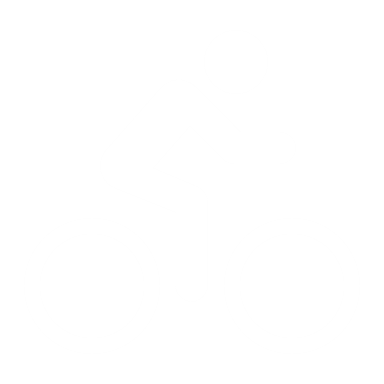 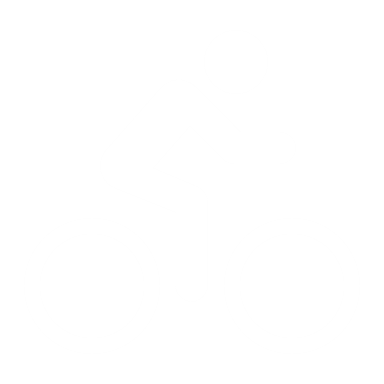 Nov 2019
Spring 2020 2019
Winter 2020
Select Preferred Alignment
Public Workshop #1
Public Meeting #2
Project Kick-Off
Summer 2020
Fall 2020
Feb 2020
Fall 2020
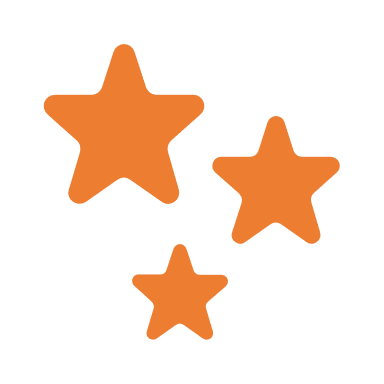 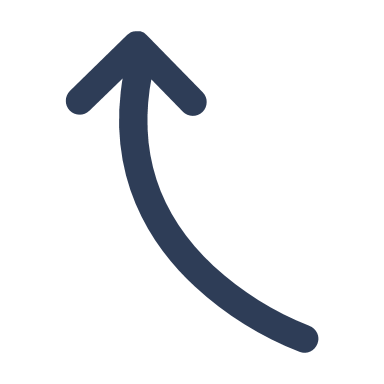 Information Gathering
Further Analysis
Concept Development
Advance Concepts
4
Process
5
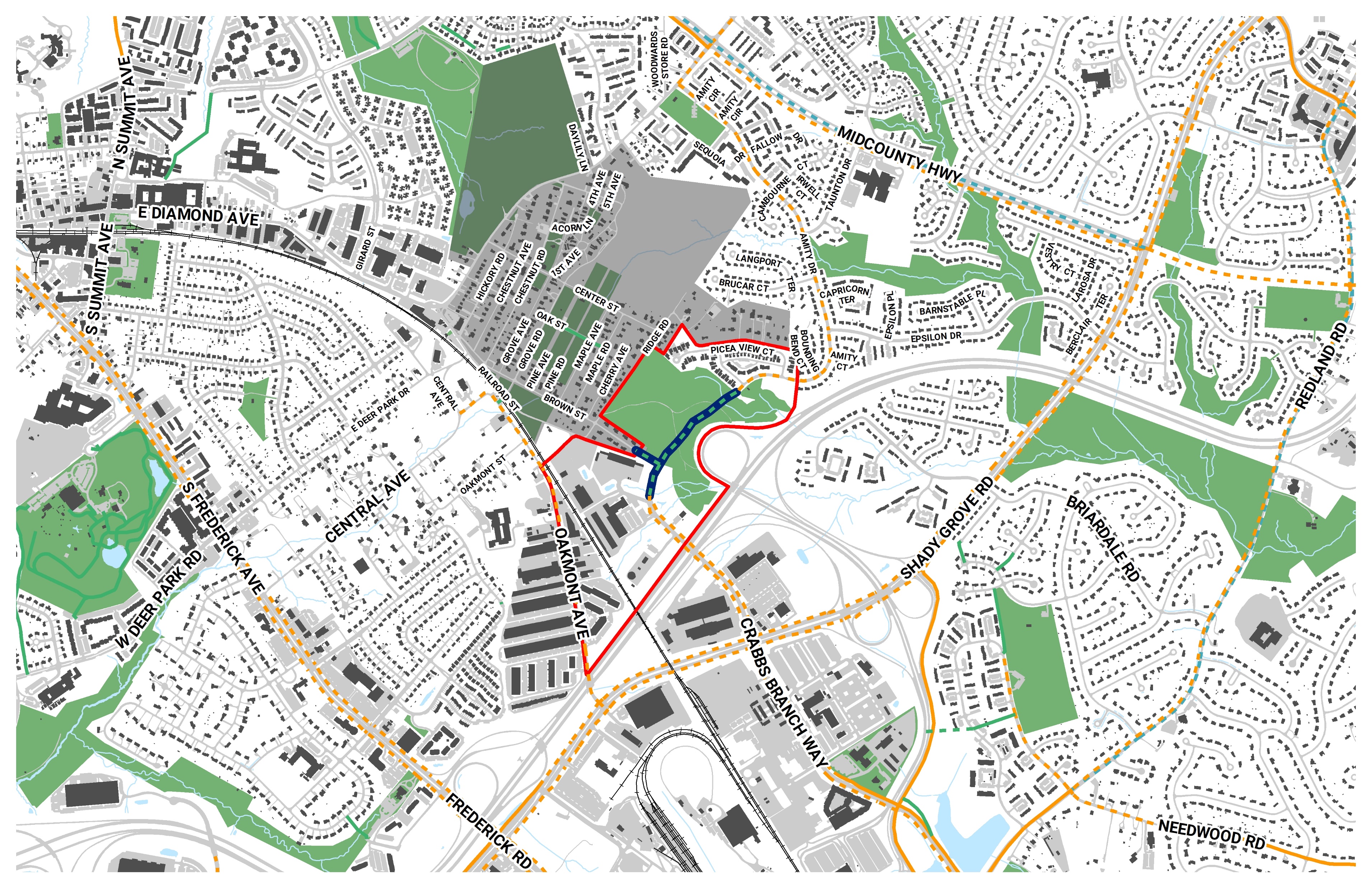 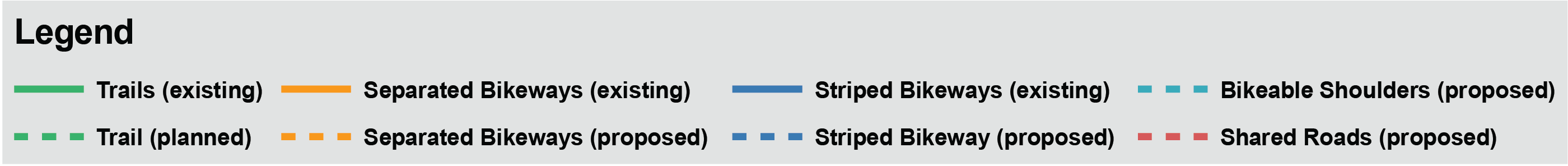 Washington Grove Connector Path
Bikeway Program minor (P507596)
Funded for Planning, Design & Construction
FY20 - FY24
6
Feedback
Desired Path Connections
Brown St
Railroad St
Amity Dr
Other




Desired Path Type
Asphalt / Concrete
Permeable Asphalt / Concrete
Crushed Stone
Natural Surface
Raised Wooden Boardwalk
7
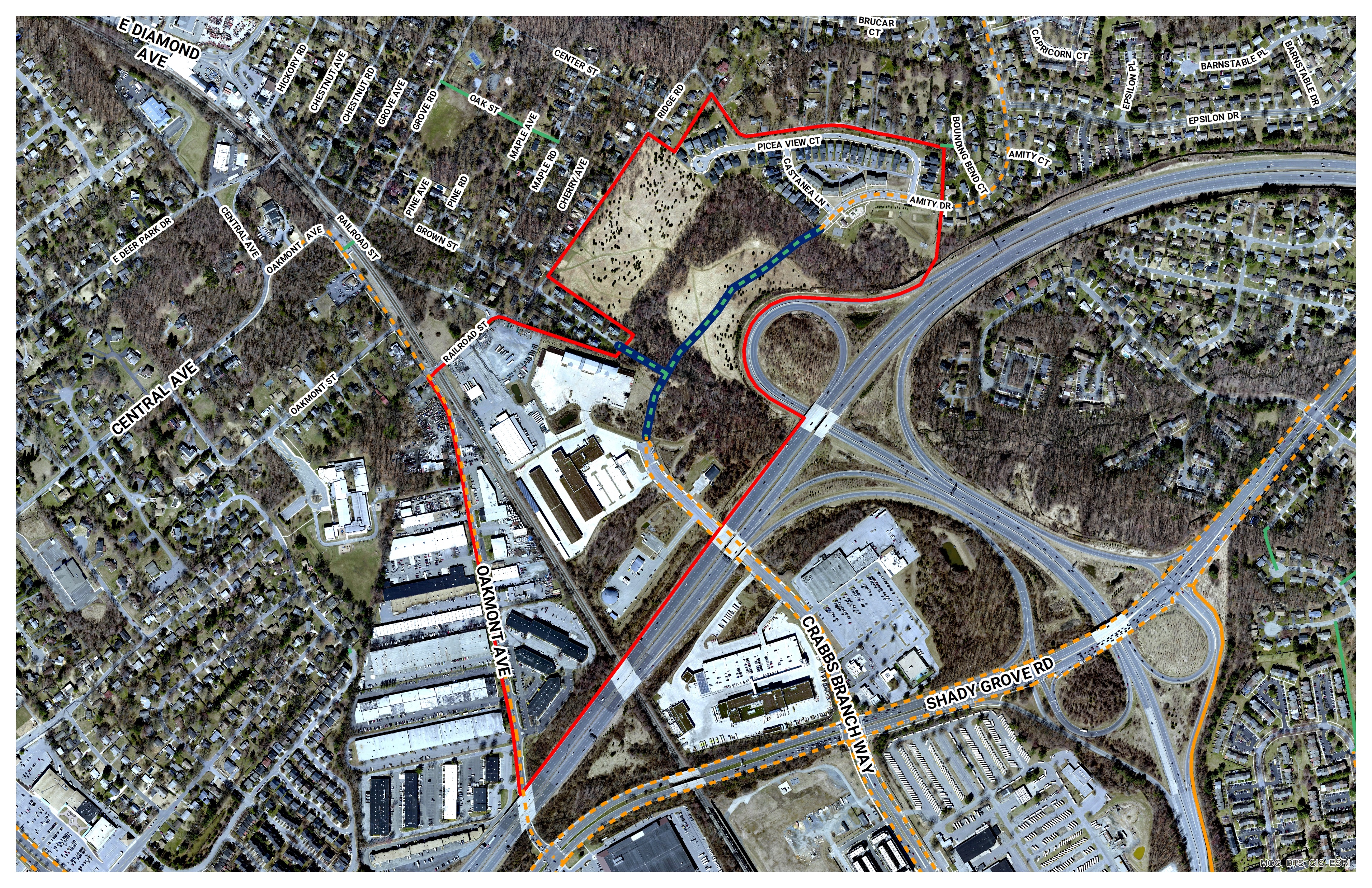 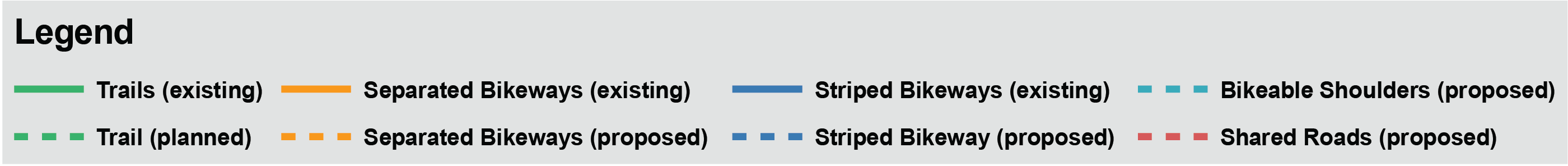 8
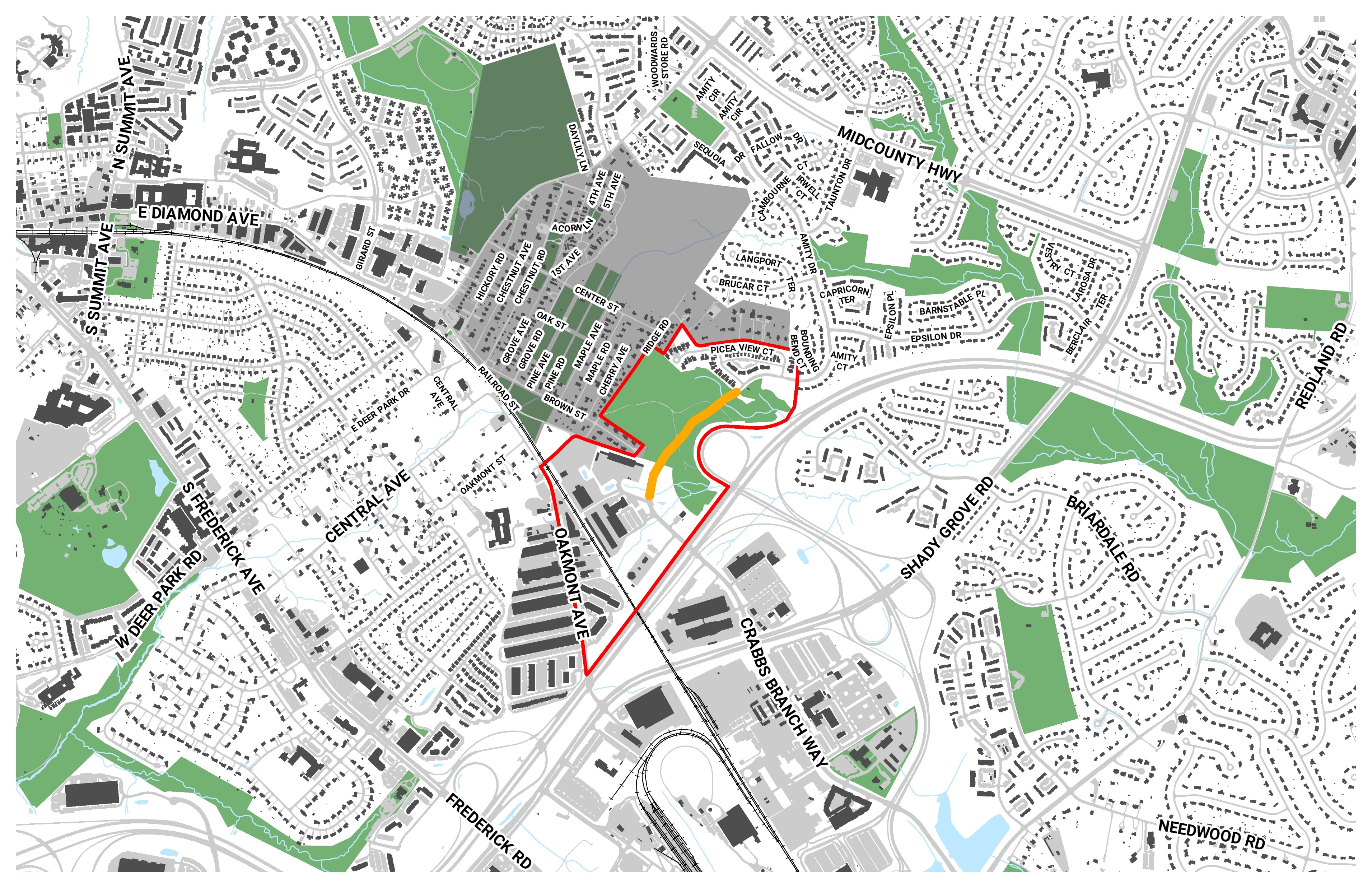 Project Overview
Crabbs Branch Way to Amity Dr Extension
Facility Planning Transportation (P509337)
Funded for Planning only
Not funded for Design or Construction 
FY20 – FY21
9
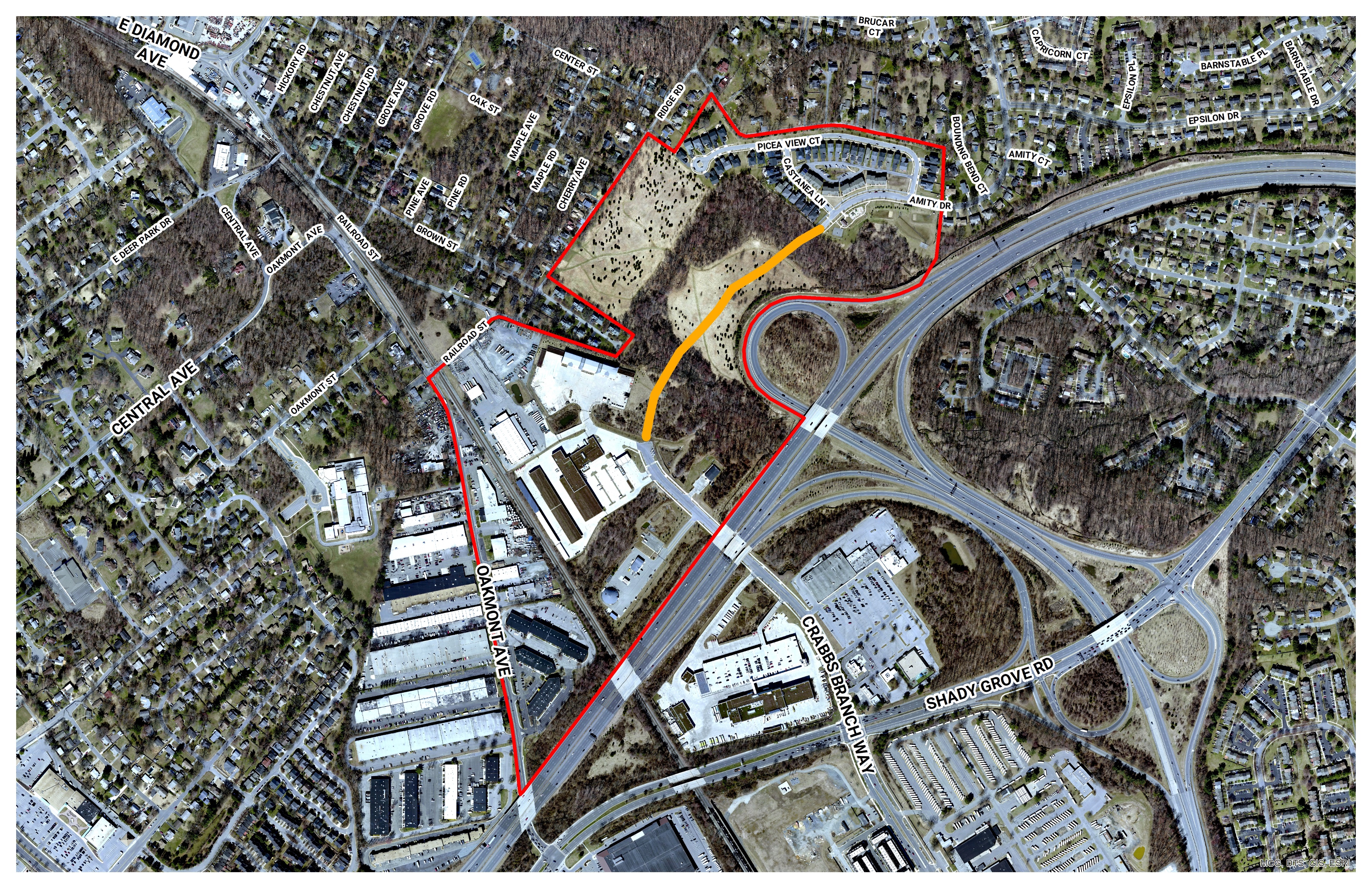 Project Overview
10
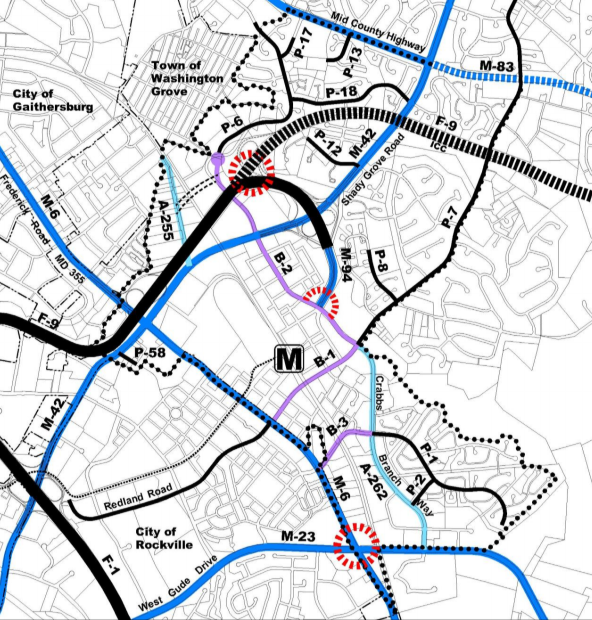 Shady Grove Master Plan
Road P-6
Extending Crabbs Branch Way with an 80-foot right-of-way, under I-370 to Amity Drive, to improve local connections. To discourage cut-through traffic, a traffic circle should be considered at the intersection of Crabbs Branch Way and Amity Drive. Additional traffic calming measures along Amity Drive should also be considered.
11
80’
12
Facility Planning Phase I
13
Facility Planning Phase II
14
Feedback
For/against road connection?
Design considerations?
Which side of road for bike path?
15
Next Steps
Review Public Comments
Select Alternatives for Study
Develop Concepts
Develop Cost Estimates
Advance Preferred Alternatives
16
Contact
Kyle Lukacs, AICP – Project Manager
240-777-7207
Kyle.Lukacs@montgomerycountymd.gov
https://www.montgomerycountymd.gov/dot-dte/projects/washgroveconnector/index.html
17
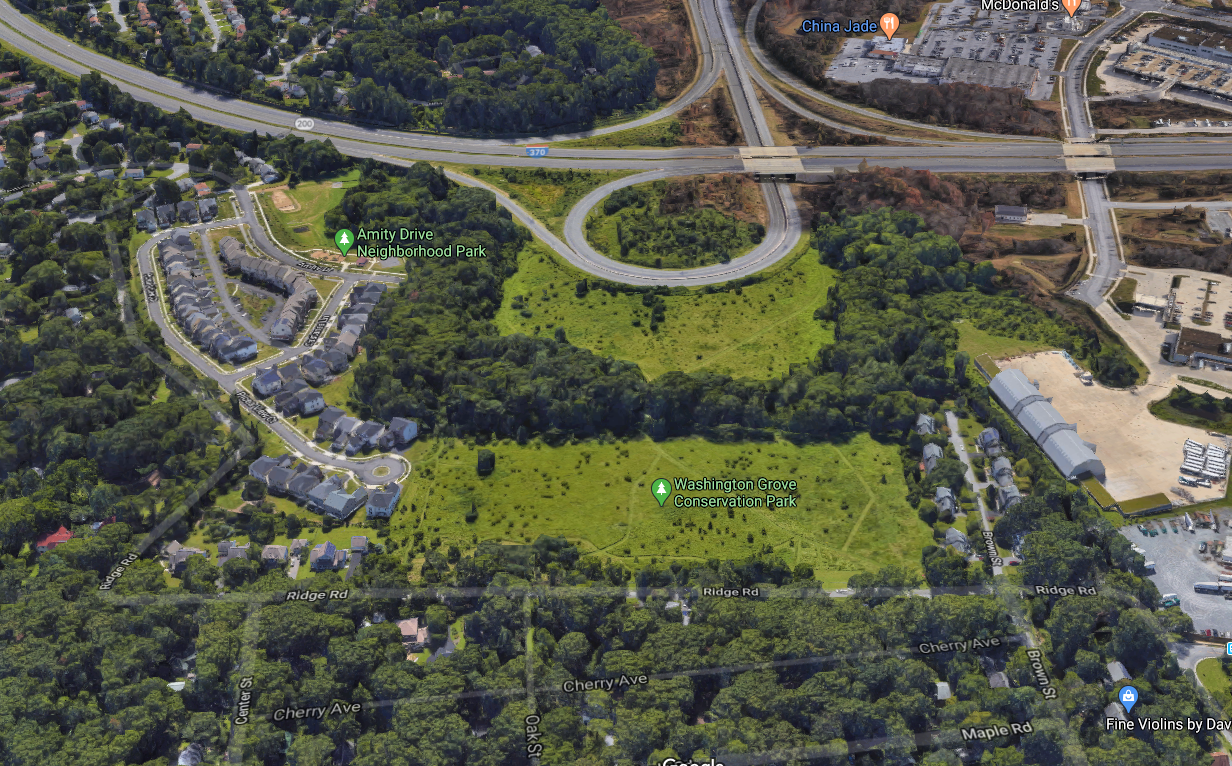 18
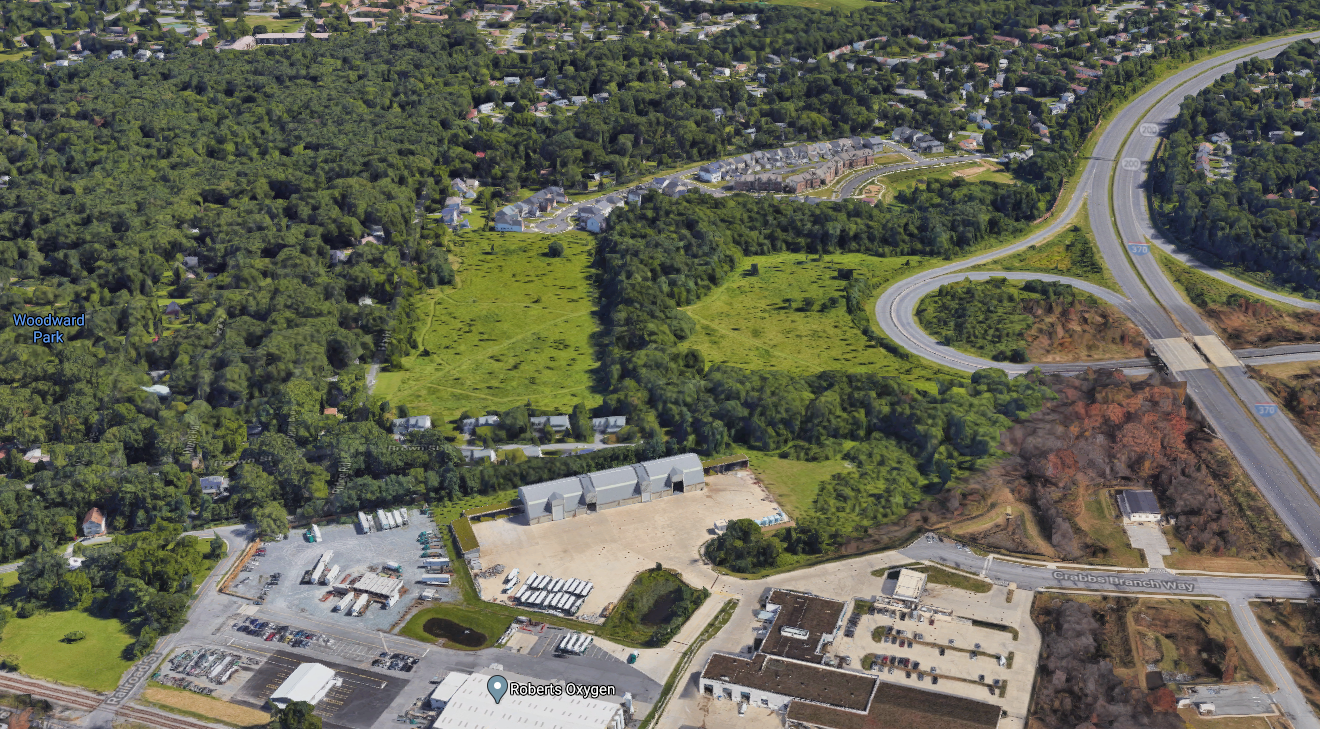 19
20